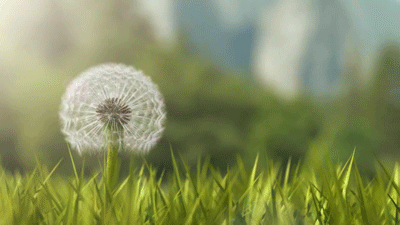 1
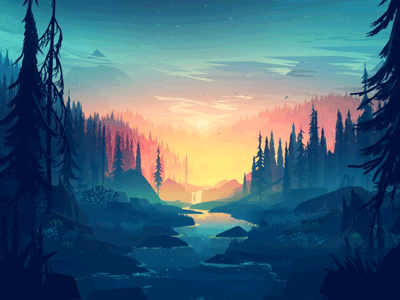 2
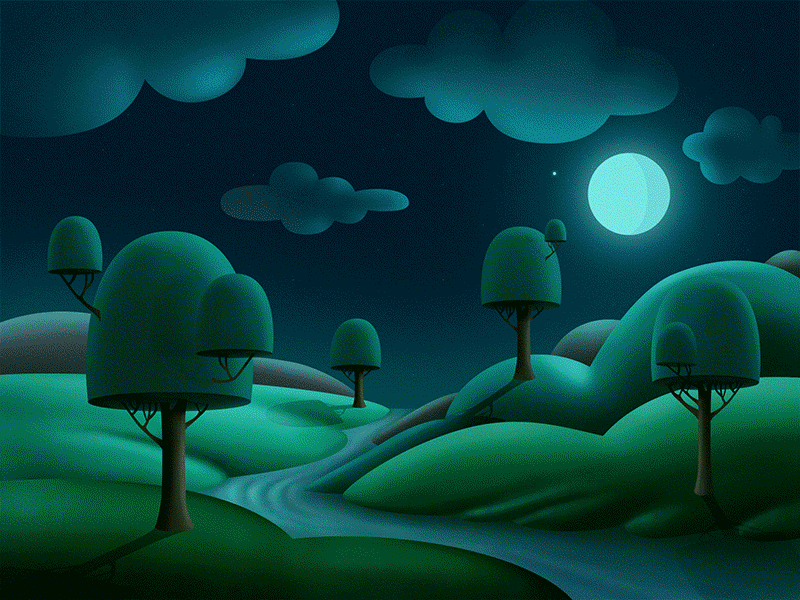 3
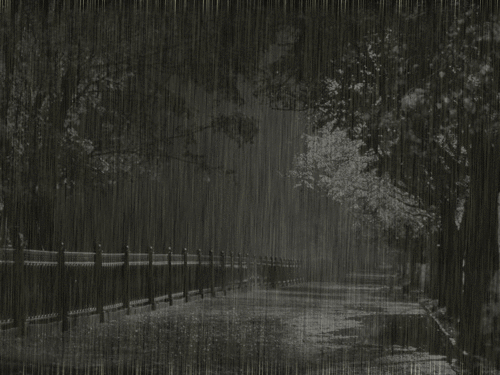 4
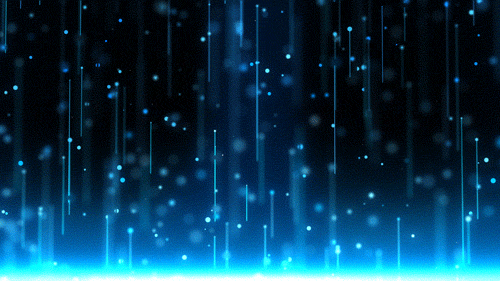 5
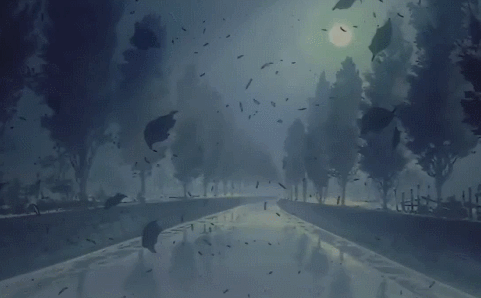 6
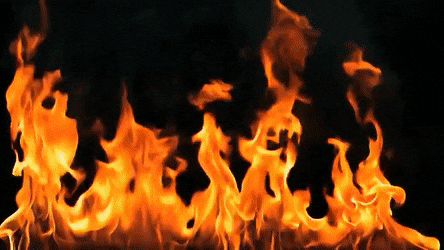 7
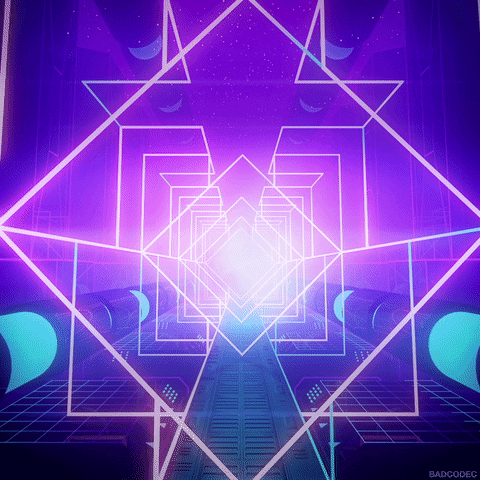 8
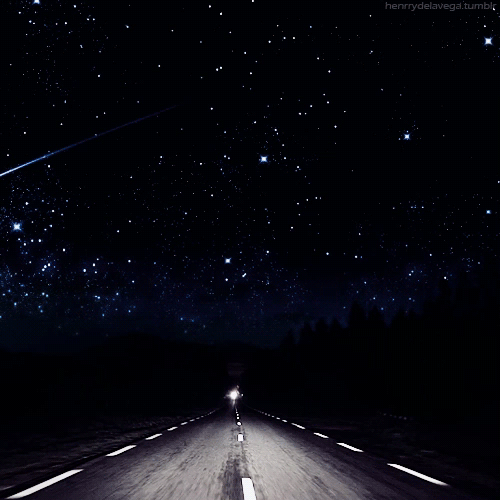 9
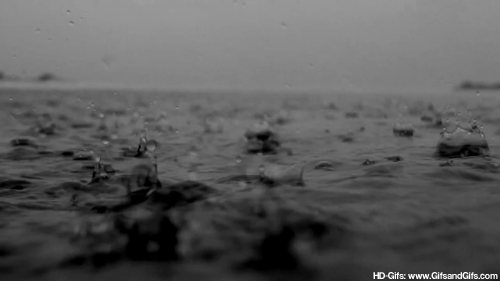 10
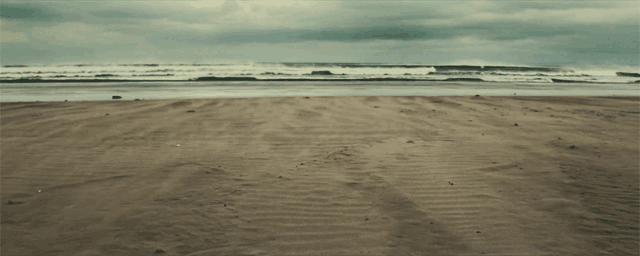 11
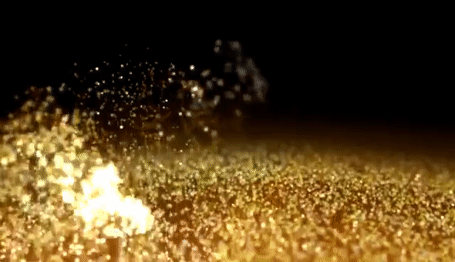 12
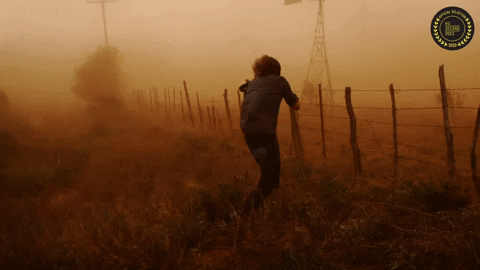 13
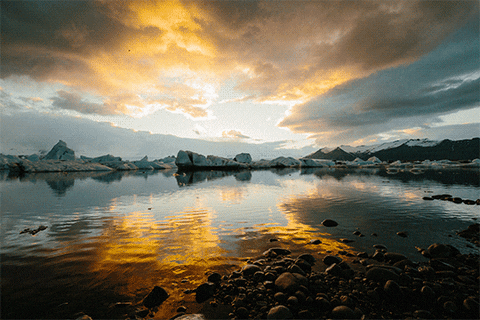 14
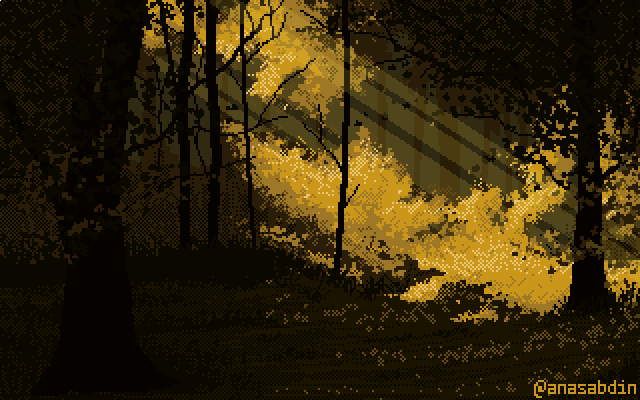 15
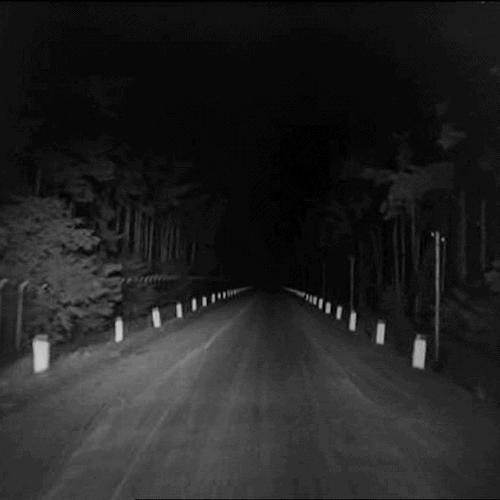 16
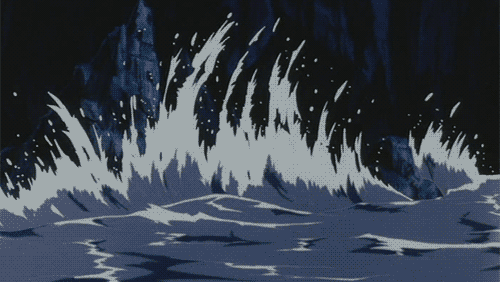 17
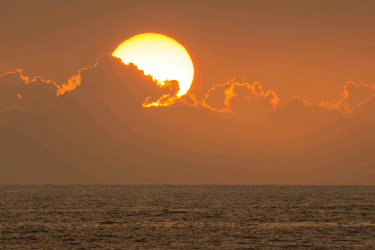 18
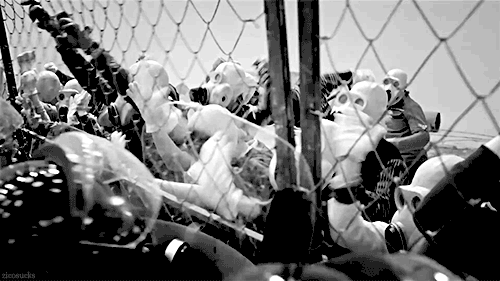 19
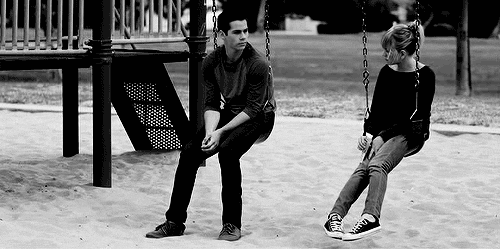 20
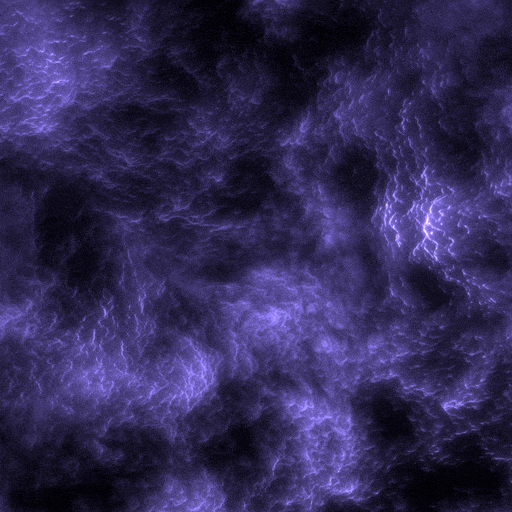 21
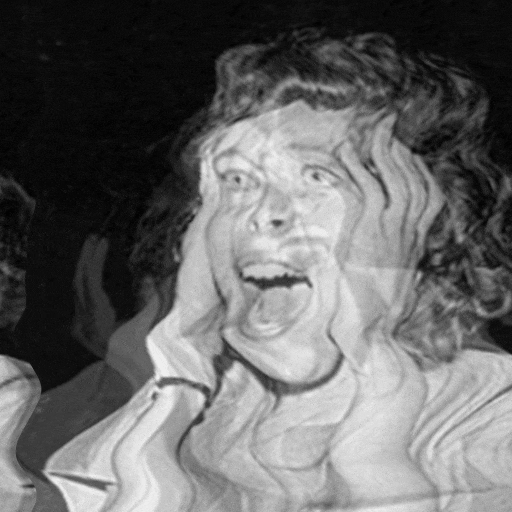 22
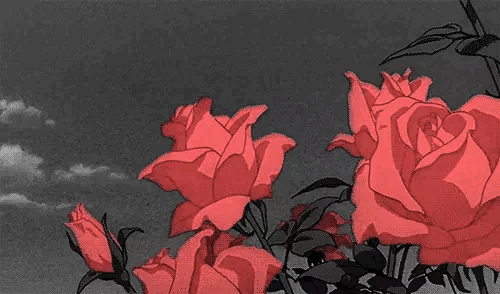 23
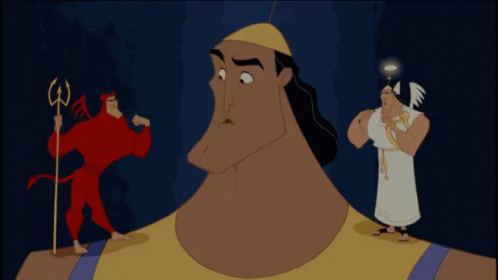 24
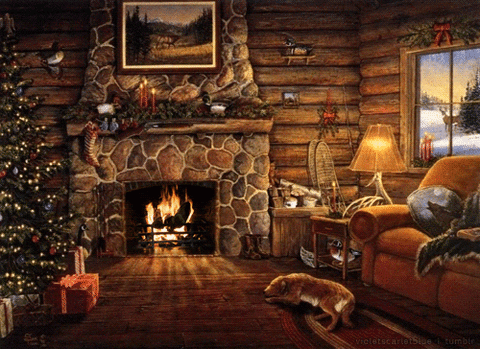 25
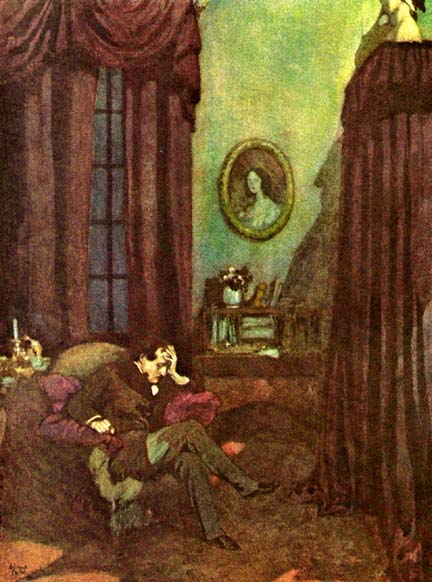 26
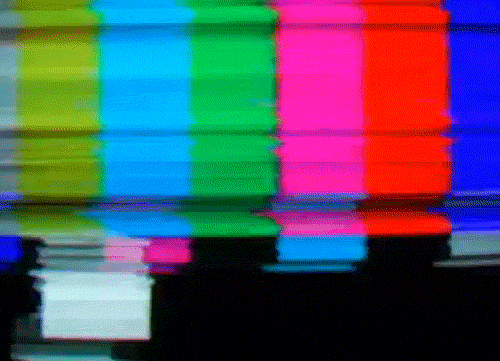 27
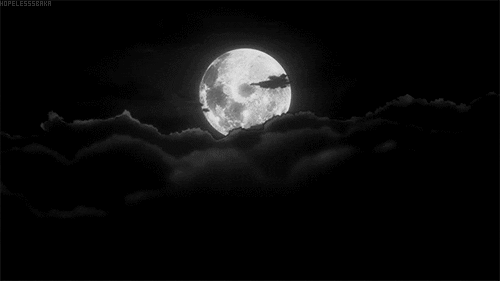 28
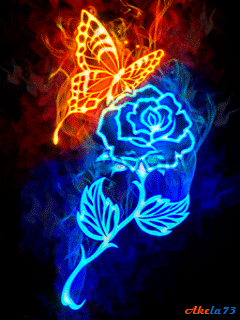 29
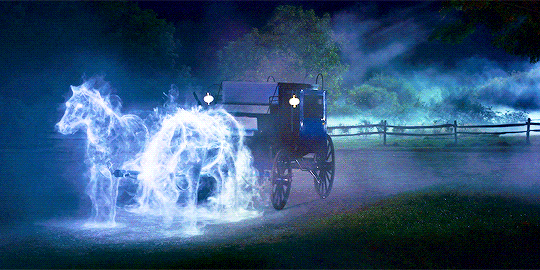 30
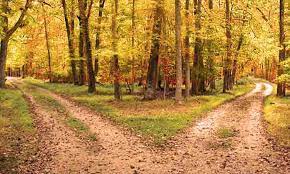 31
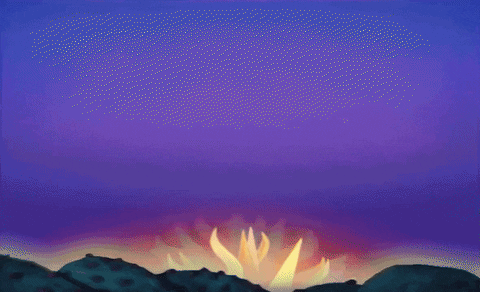 32
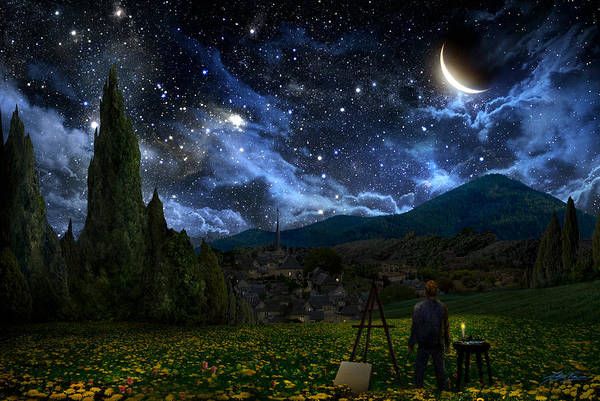 33
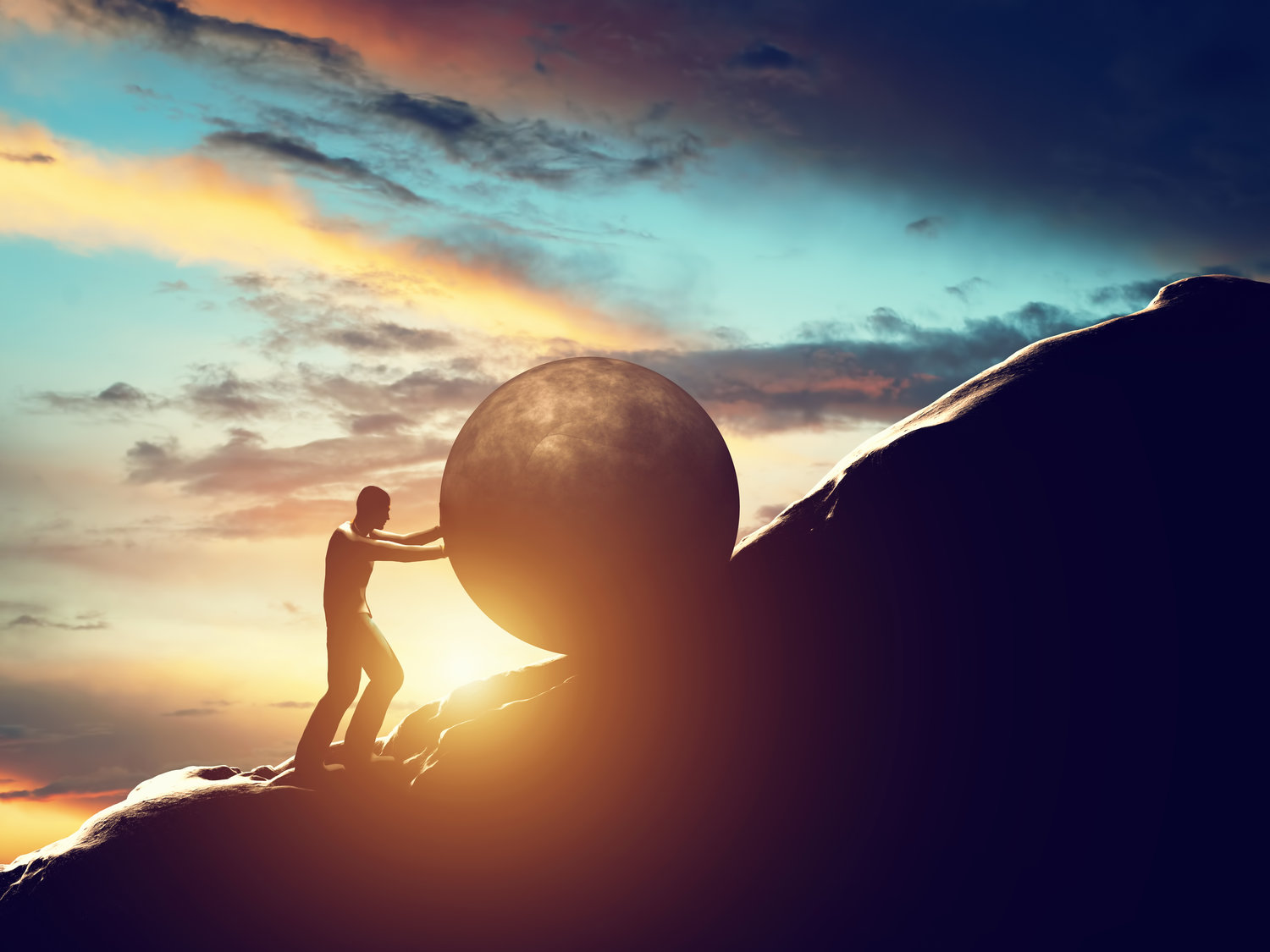 34
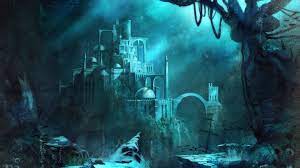 35
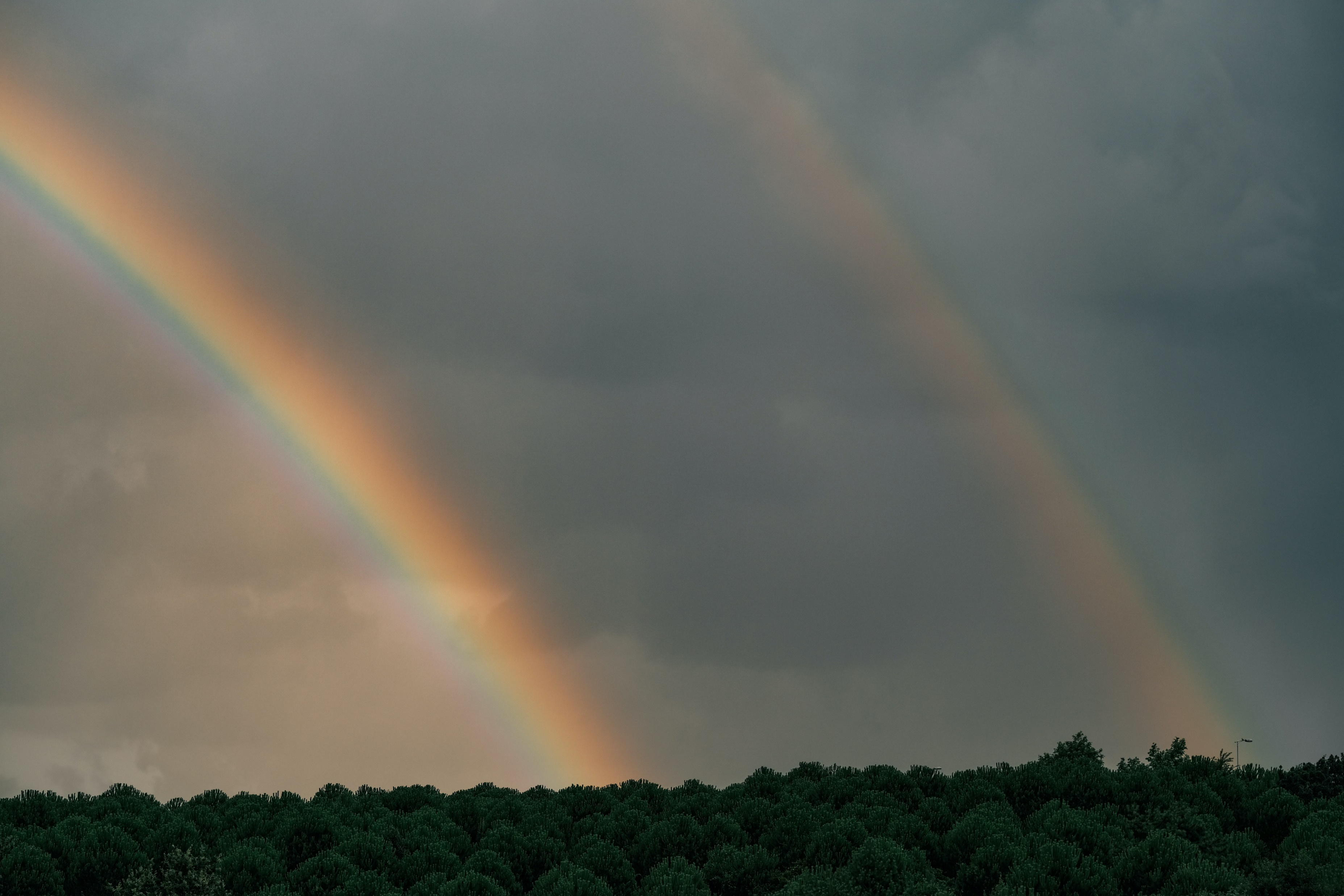 36
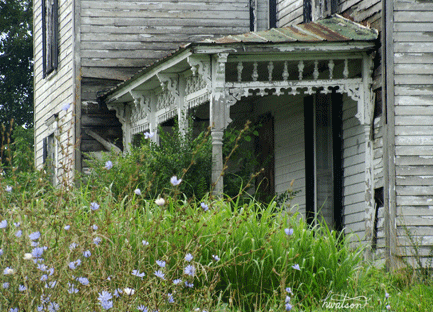 37
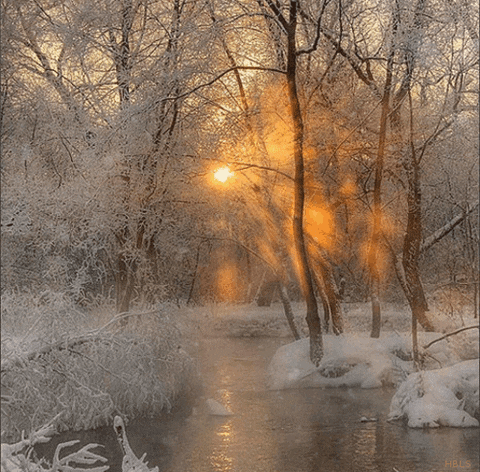 38
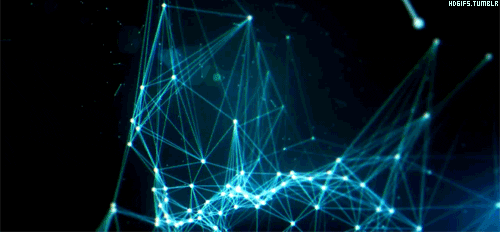 39
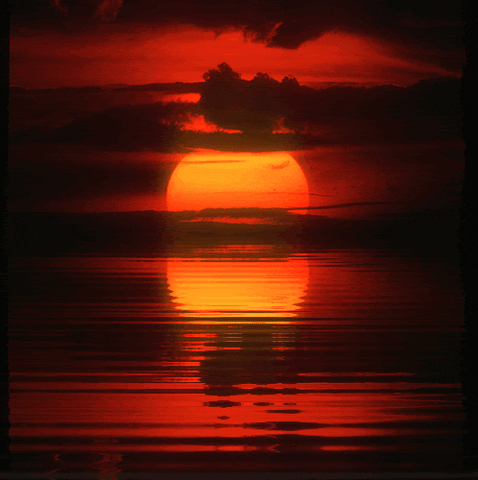 40
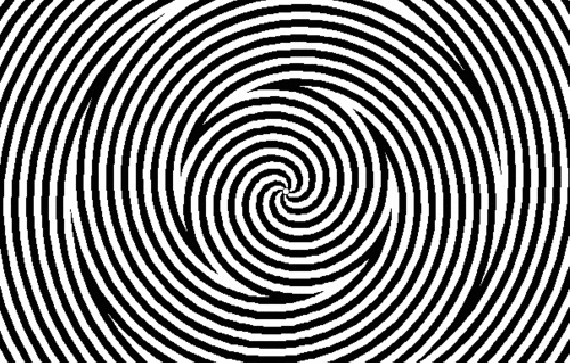 41
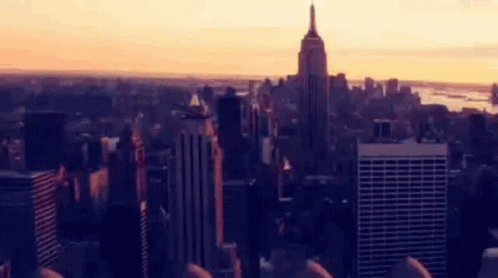 42
Explanation
Pick your number for the background
On the bottom of the page PUT A STAR, if you would like a different option than available. Suggest some possible topic.
Write a paragraph:
How does this background represent your poem?
What theme (reoccurring idea) or moral (lesson learned) is there in your poem?  Does it connect with the background?  Explain?
How does the background connect with ethos, pathos, logos, or kairos.
Ethos:  Credibility/Reliability/Validity
Pathos: Emotion
Logos: Logic
Kairos: Timeliness